+
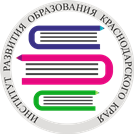 Аттестации педагогических работников 
в целях подтверждения 
соответствия занимаемой должности
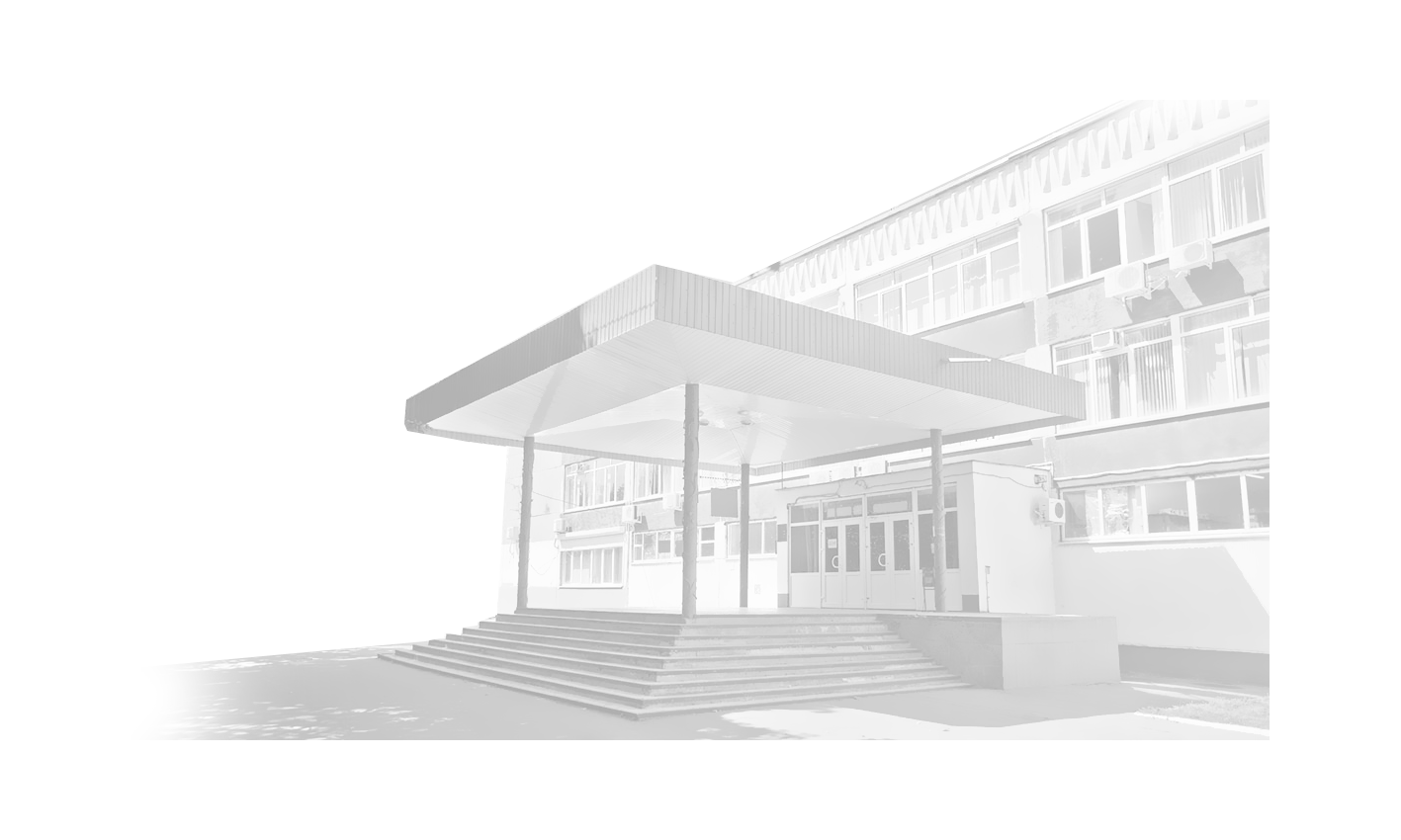 ГБОУ ИРО Краснодарского края
www.iro23.ru
e-mail: post@iro23.ru               
тел.: +7 (861) 232-85-78
Отдел сопровождения процедуры аттестации педагогических работников
e-mail: oa@iro23.ru               
тел.: +7 (861) 232-17-09
+
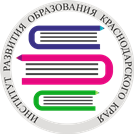 Аттестация педагогических работников проводитсяна основании федеральных нормативных документов
Федеральный закон
«Об образовании в Российской Федерации»
№ 273-ФЗ от 29 декабря 2012 года
Приказ Министерства образования и науки РФ
от 7 апреля 2014 г. № 276
«Об утверждении Порядка проведения аттестации
педагогических работников организаций,
осуществляющих образовательную деятельность»
+
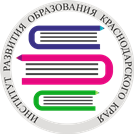 Аттестация педагогических работников проводитсяна основании федеральных нормативных документов
Приказ Министерства образования и науки РФ
от 7 апреля 2014 г. № 276
«Об утверждении Порядка проведения аттестации педагогических работников 
организаций, осуществляющих образовательную деятельность»
Приказ Министерства здравоохранения и 
социального развития РФ от 26 августа 2010 г. № 761
 «Об утверждении Единого квалификационного справочника 
должностей руководителей, специалистов и служащих, раздел 
«Квалификационные характеристики должностей 
работников образования»
Постановление Правительства РФ 
от 8 августа 2013 г. № 678
«Об утверждении номенклатуры должностей 
педагогических работников организаций, 
осуществляющих образовательную деятельность, должностей
руководителей образовательных организаций»
Аттестация педагогических работников в целях подтверждения соответствия занимаемой должности
+
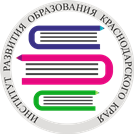 Федеральный закон «Об образовании в Российской Федерации»

Статья 49. Аттестация педагогических работников
п. 2. Проведение аттестации педагогических работников в целях 
подтверждения соответствия педагогических работников занимаемым 
ими должностям осуществляется один раз в пять лет на основе оценки их 
профессиональной деятельности аттестационными комиссиями, 
самостоятельно формируемыми организациями, 
осуществляющими образовательную деятельность.
Приказ Министерства образования и науки РФ
от 7 апреля 2014 г. № 276
«Об утверждении Порядка проведения аттестации педагогических работников 
организаций, осуществляющих образовательную деятельность»

Раздел 2 Аттестация педагогических работников в целях 
подтверждения соответствия занимаемой должности
Аттестация педагогических работников в целях подтверждения соответствия занимаемой должности
+
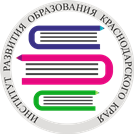 Приказ Министерства образования и науки РФ от 7 апреля 2014 г. № 276
«Об утверждении Порядка проведения аттестации педагогических работников 
организаций, осуществляющих образовательную деятельность»
Организация и проведение аттестации в образовательной организации
(ответственность руководителя)
Приказ о создании аттестационной комиссии ОО:
председатель, заместитель председателя,
секретарь, члены комиссии
Обязательно – представитель первичной профсоюзной организации
Аттестация педагогических работников в целях подтверждения соответствия занимаемой должности
+
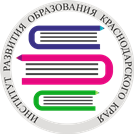 Приказ Министерства образования и науки РФ от 7 апреля 2014 г. № 276
«Об утверждении Порядка проведения аттестации педагогических работников 
организаций, осуществляющих образовательную деятельность»
Организация и проведение аттестации в образовательной организации
(ответственность руководителя)
Обязательно – список аттестуемых, график
2. Приказ о проведении аттестации
ВАЖНО!
Работодатель знакомит 
педагогических работников с 
приказом – списком, графиком – под роспись 
не менее чем за 30 дней до проведения аттестации
Аттестация педагогических работников в целях подтверждения соответствия занимаемой должности
+
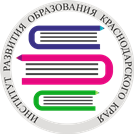 Организация и проведение аттестации в образовательной организации
(ответственность руководителя)
3. Представление:
ФИО, должность, дата заключения трудового 
договора, уровень образования, информация о 
дополнительном профессиональном образовании, 
результаты предыдущих аттестаций, оценка 
профессиональных и деловых качеств, 
результатов профессиональной деятельности
Знакомит с представлением под роспись не позднее чем за 30 дней до проведения аттестации
Аттестация педагогических работников в целях подтверждения соответствия занимаемой должности
+
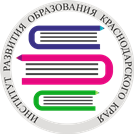 Организация и проведение аттестации в образовательной организации
(ответственность руководителя)
Сведения о педагогических работниках 
должны храниться в ОО, оценка 
профессиональных и деловых качеств, 
результатов профессиональной деятельности 
должна обеспечиваться руководителем или 
заместителем руководителя
Письмо Департамента государственной политики в сфере общего образования от 21 марта 2017 года «О принятии мер по устранению избыточной отчетности»
Исключить практику привлечения учителей к составлению представлений для проведения аттестации
Информационное письмо Центрального Совета общероссийского Профсоюза образования от 7 июля 2016 года № 323«О дополнительных разъяснениях по сокращению и устранению избыточной отчетности учителей»
+
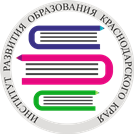 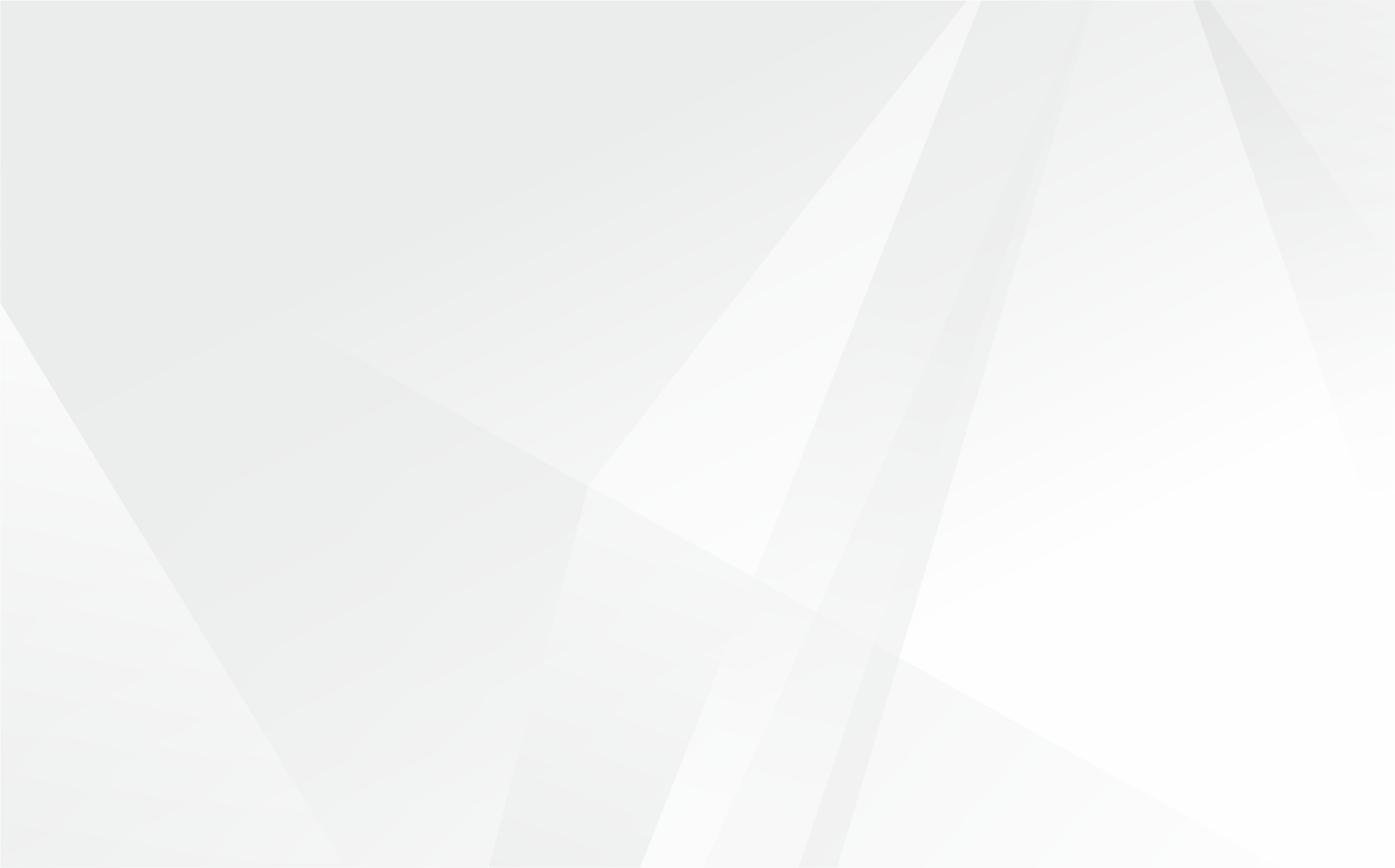 Для исключения требований о составлении педагогами отчетной документации 
при проведении аттестации в целях подтверждения соответствия занимаемым 
ими должностям руководителям ОО рекомендуется
1) обеспечивать систематический сбор и хранение 
сведений, предусмотренных пунктом 11 Порядка аттестации
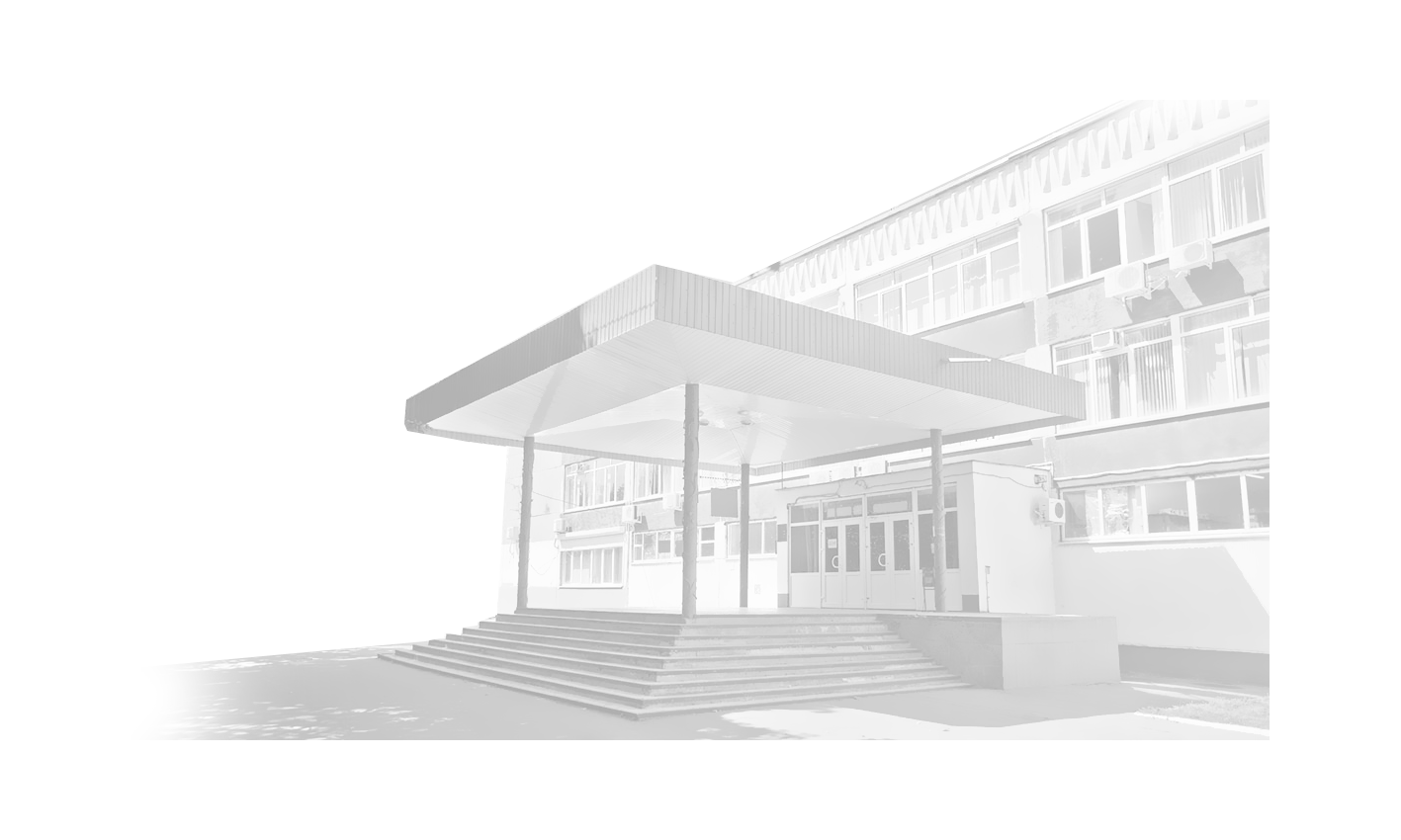 2) осуществлять самостоятельно или через лиц, которым официально делегированы соответствующие полномочия, мотивированную всестороннюю и объективную оценку профессиональных, деловых качеств, результатов профессиональной деятельности учителей по выполнению обязанностей, предусмотренных трудовыми договорами
3) исключить практику привлечения учителей 
к составлению представлений для проведения аттестации в целях подтверждения соответствия их занимаемым должностям
Аттестация педагогических работников в целях подтверждения соответствия занимаемой должности
+
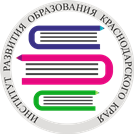 Организация и проведение аттестации в образовательной организации
(ответственность руководителя)
4. Протокол заседания аттестационной комиссии 
подписывает председатель, заместитель, секретарь, члены комиссии. 
Хранится с представлениями у работодателя.
Познакомить педагога под роспись в течение 3 рабочих дней после составления
Выписка из протокола 
составляется секретарем комиссии не позднее 2 рабочих дней со дня аттестации: ФИО, должность, дата заседания, результаты голосования, решение
Хранится в личном деле педагогического работника
Аттестация педагогических работников в целях подтверждения соответствия занимаемой должности
+
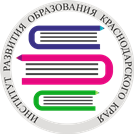 Организация и проведение аттестации в образовательной организации
(ответственность руководителя)
Приказ о создании аттестационной комиссии ОО
2. Приказ о проведении аттестации
3. Представление
4. Протокол заседания аттестационной комиссии
5. Выписка из протокола в личном деле
+
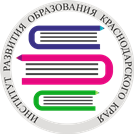 Федеральный закон
«Об образовании в Российской Федерации»
№ 273-ФЗ от 29 декабря 2012 года
Качество образования – 
комплексная характеристика образовательной
 деятельности и подготовки обучающегося, выражающая степень их
 соответствия федеральным государственным образовательным 
стандартам, образовательным стандартам, федеральным 
государственным требованиям и (или) потребностям физического или 
юридического лица, в интересах которого осуществляется 
образовательная деятельность, в том числе степень 
достижения планируемых результатов образовательной программы
Статья 28, п. 13 
… обеспечение функционирования 
внутренней системы оценки качества образования
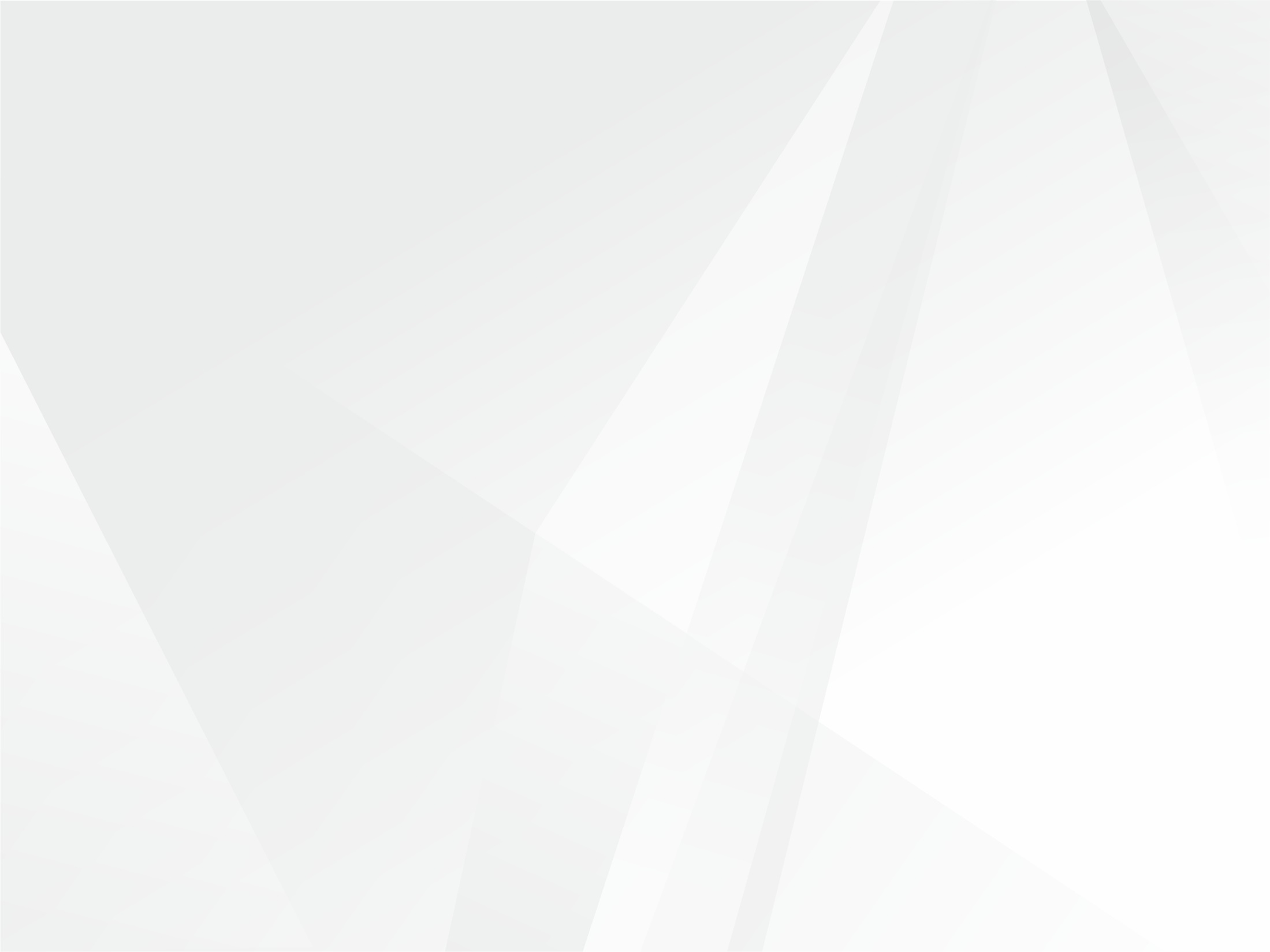 +
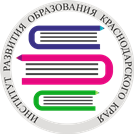 ВАЖНО
Работа в соответствии с действующими 
нормативными и распорядительными документами.
2. Своевременное выявление результатов 
профессиональной деятельности педагогических 
работников, использование итогов внутренней 
оценки качества образования на уровне ОО.
3. Контроль и неукоснительное выполнение 
положений Порядка проведения аттестации
в целях подтверждения соответствия занимаемой 
должности.
4. Систематическое планирование 
методической работы.
5. Неформальное информирование и 
консультирование по вопросам аттестации.
6. Контроль открытой информации на сайте ОО.
7. Сокращение количества документов, 
подтверждающих результаты профессиональной
деятельности педагогических работников.
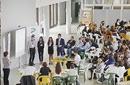 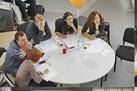 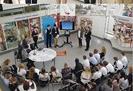